Ute pass bocesSPECIAL EDUCATION PROCESS
EVERYONE HAS A STORY
August 2014
8/10/16
1
[Speaker Notes: Note cards on tables to solicit questions

Have a hard copy of ECEA, IDEA, Procedural Safeguards

NEED to have some way to bring participants to focus – bells, drum, something to bring focus

PDE credits certificates available at the END OF THE DAY]
What’s Your Story?
8/10/16
2
Agenda
Day 1 
Enrich Training
SPED in a “Nutshell”
SPECIAL EDUCATION PROCESS
Evaluation – YODeL
Autism/SLD/OHI
Goals
SDI
PWN
Transfer (Activity)
Day 2 
Break- Out Sessions
CDE – Indicator 13
Preschool/Elementary
Finish activity from Day1
Lunch
Medicaid
Special Ed Manual
Get Ready for School!
IEP Calendar
Itinerant Schedule
Snapshots
Progress Monitoring
8/10/16
3
[Speaker Notes: 20 min. to get through Slide 6 (cycle of change)
Intros: 
Trainers (personal info only)
Who is in the audience (by title/groups)
Structure of Training: 
Logistics (restrooms, lunch, breaks) 
Overview of agenda
Purpose of Training:
Updates to requirements
IDEA/ECEA changes
Philosophical reason for change
TOT—not intended to have depth on any particular areas
Provide tools for the trainings you are planning
Manual will be available at the end of the training]
SPED in a “Nutshell”
Facilitation PowerPoint
8/10/16
4
Procedural Safeguards
On these occasions:
Initial permission to evaluate
Due Process is requested
Disciplinary change in placement
Upon request
AND once per school year
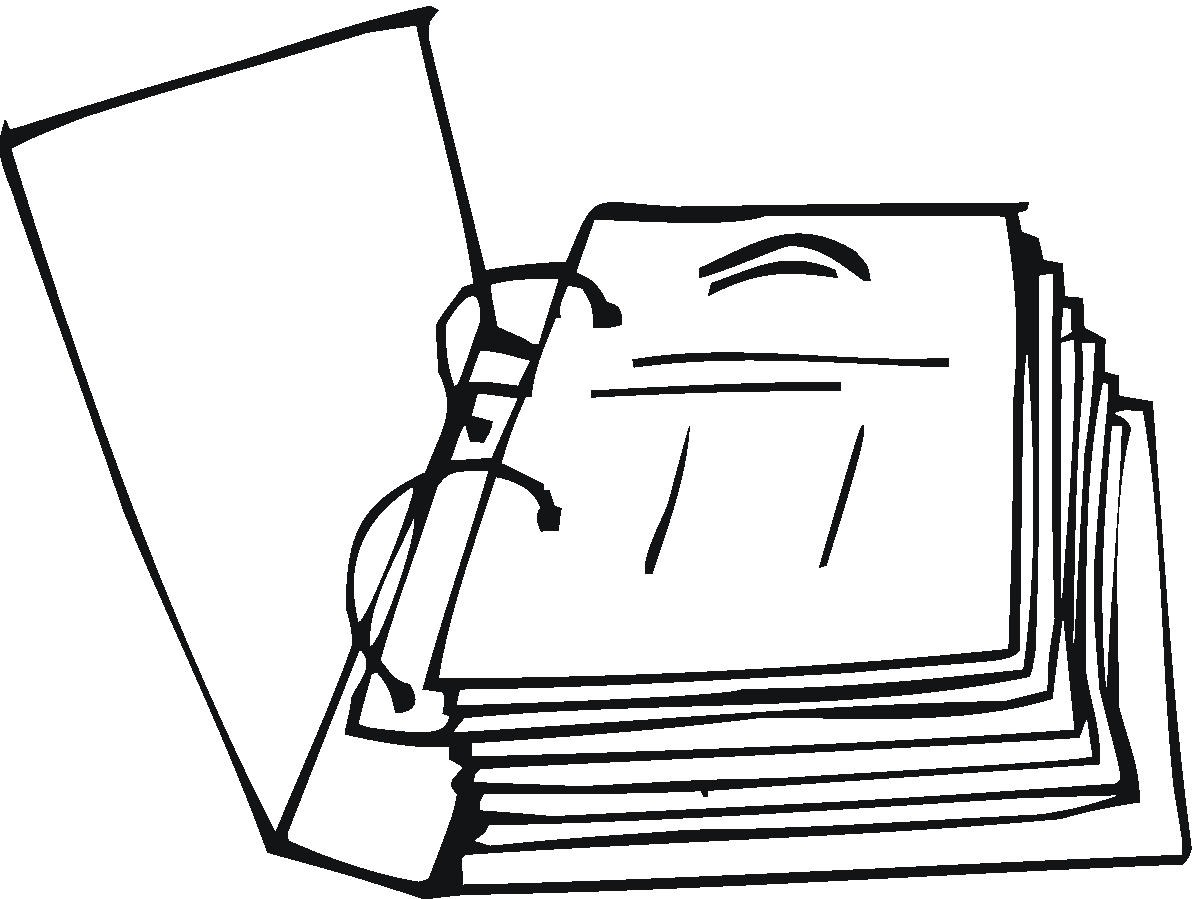 8/10/16
5
[Speaker Notes: 5 Min.
Notebook icon indicates decisions that must be made at AU level

Procedural Safeguards are available on the CDE web site and not provided as part of the training]
Eligibility process
Initial (in Colorado)
Re-Evaluation
8/10/16
6
Your On-Demand e-Learning Library  (YODeL)
http://www2.cde.state.co.us/media/essu/iepeligibility/story.html
8/10/16
7
Evaluation Planning / Special Ed Referral
Parent or AU believes that a student may have a disability, and would result in special education services
Parent referral triggers Evaluation Planning Meeting where a Special Ed Referral is completed
AU referral may result from Tier 3 MTSS/RTI Process for academics/behavior, Staff Referral for new students with other suspected disabilities
8/10/16
8
[Speaker Notes: Focused evaluation that is sufficient to identify the needs of the student, no longer required to engage in a comprehensive evaluation in all domains

Team challenge to consider the individual student in planning evaluation

Note that hearing and vision screening is required under CRS for students in grades K, 1, 2, 3, 5, 7, 9; if the student is in a grade other than one for which screening is required, the team may determine that hearing and/or vision screening may be necessary as part of the evaluation process 

Spirit of PWN: Parents understand what is happening, are engaged and involved and if necessary can access dispute resolution

Not to be confused with notice of meeting, which has its own requirements]
Evaluation Planning /Special Ed Referral
Assuming RtI is in place . . .
Multidisiciplinary Team:
Parent
Student (if appropriate)
At least 1 teacher or specialist with knowledge in suspected area of disability
As necessary: other qualified professionals such 
	as OT/PT, SLP, school psych, RN
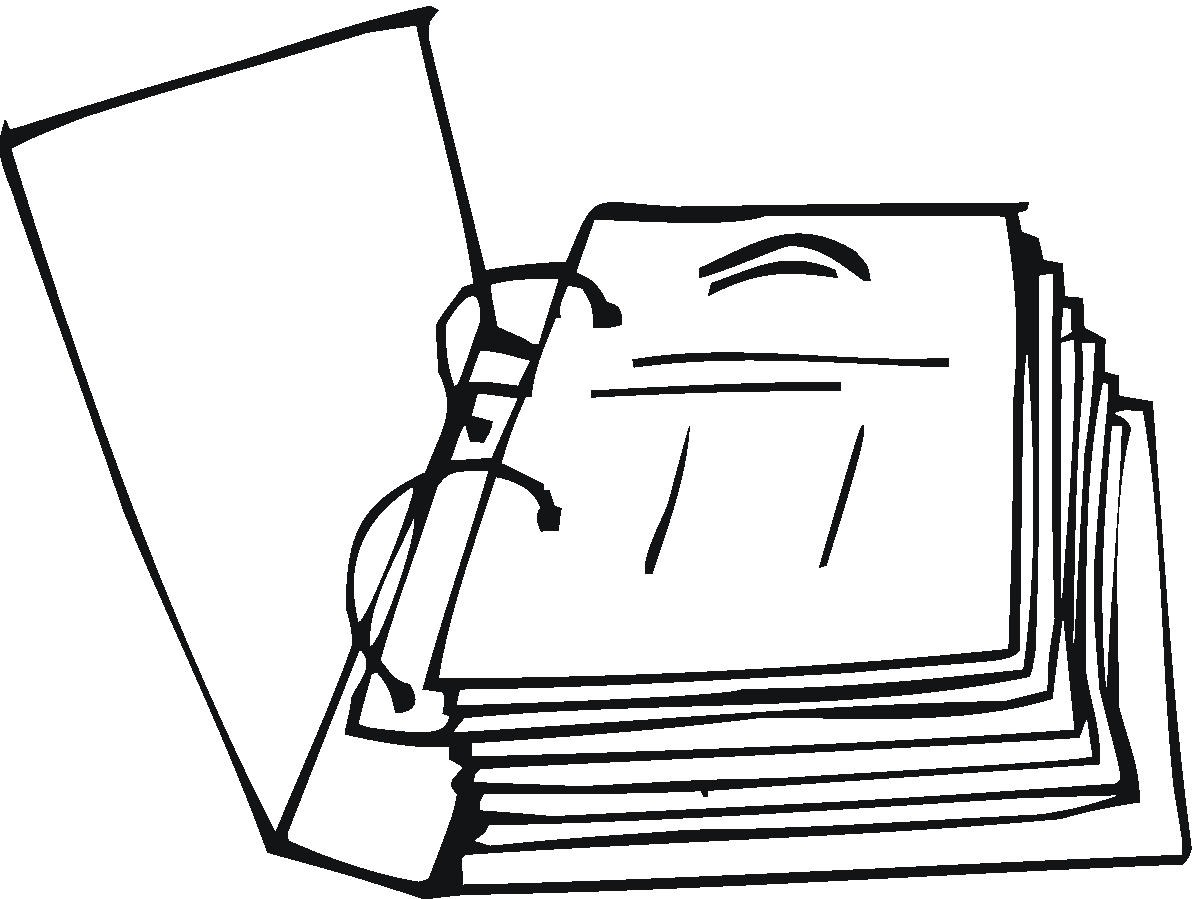 8/10/16
9
[Speaker Notes: 45 Min. to get through slide 17 (Sybil’s Evaluation Plan)
Major shift: no more one-size-fits-all approach. Thoughtful, careful planning related only to area(s) of suspected disability

Importance of parents as partners: data they have about student includes homework time, bed time, interactions with siblings etc.
Importance of talking with/asking student

MDT: identify critical team members for decision making; MDT teams will not all have the same participants – this is driven by the needs of the student]
Evaluation Planning /Special Ed Referral
Review existing Data
Multiple sources of data/information
Existing state/district assessments
Observations
Response to Interventions
Any information that supports the suspicion that a student is unable to access the general education curriculum without specially designed instruction
8/10/16
10
Evaluation Planning /Special Ed Referral
Determine if team suspects the student has a disability 
If so, is additional  information needed to identify the disability and special/related services?
Identify additional information by category (General intelligence, Academic, Social/Emotional, Communication, Health, Motor, Other)
8/10/16
11
Consent for Evaluation
Document if additional information is needed on Consent form
Identify areas for formal/informal assessment/observation   (NOT specific assessments)
Document (PWN) how the team came to this decision
Gain consent in writing to either use existing data or gather additional data
This STARTS the 60-day timeline!
Schedule Eligibility Meeting within the 60 day timeline
Send Notice of Meeting
8/10/16
12
Evaluate
Perform/Collect the additional data as documented on the consent form
This may include formal and informal measures within the areas of consent (observations, rating scales, individually administered assessments, interviews, etc…)
MUST match the areas of consent (Consent for Social/Emotional = new social/emotional data)
8/10/16
13
Evaluation Report
Summary documenting:
Student Performance Data
Sources of information 
Assessment methods used 
Results obtained 
Date(s) the assessment(s) was administered 
Analysis of raw evaluation data 
Identifies student's strengths, needs, and implications for instruction
Parent / Student Data
Jargon free
Collaboratively developed
Emphasizes whole student across settings
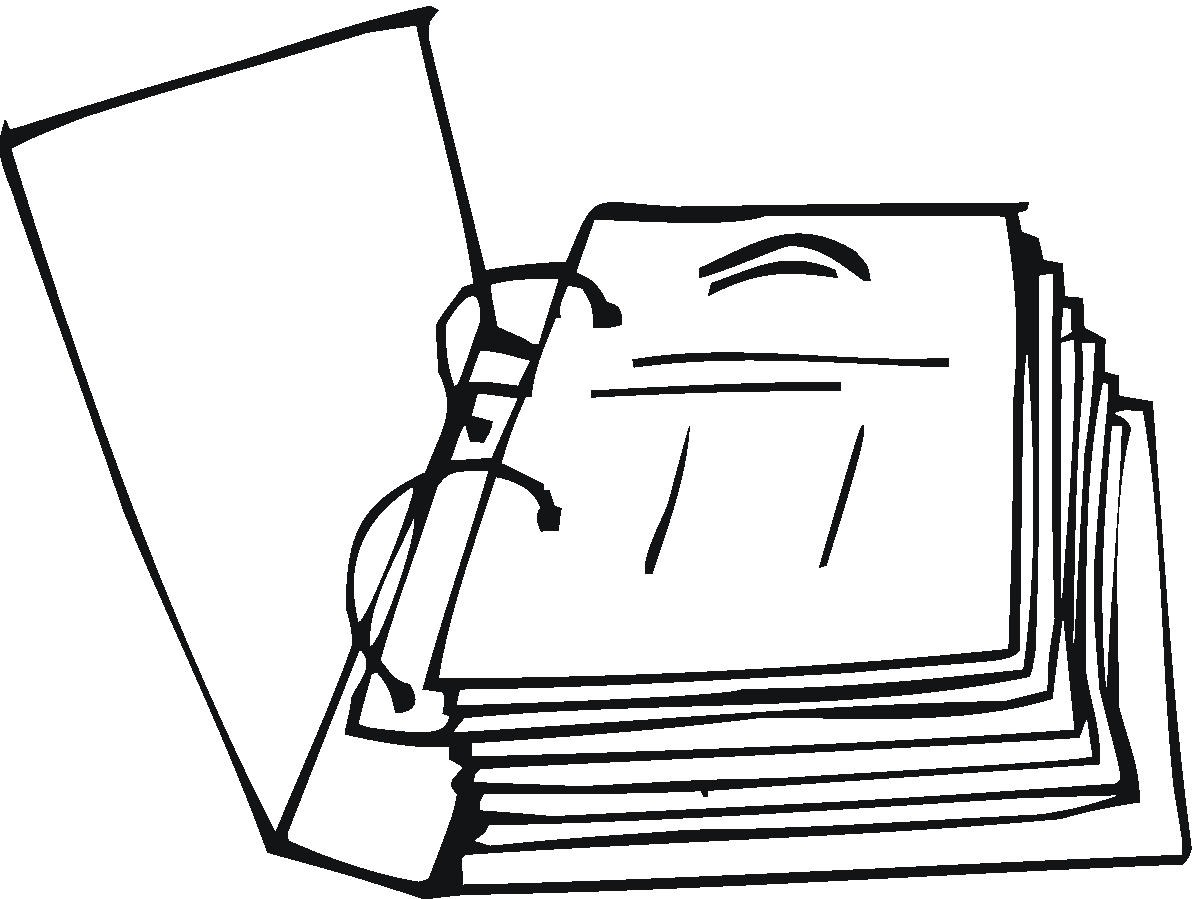 8/10/16
14
[Speaker Notes: 60 Min to get through slide 25 (Consent for Initial Provision of Services) 

Handout: SUMMARY EVALUATION REPORT MODEL
Separated from IEP process
Who is in responsible for assembling the report?

Trans-disciplinary approach 

Best practice: provide parent opportunity to read the report prior to the meeting or begin with dialogue about the evaluation information; report may be added to as a result of the dialogue “at the meeting the team discussed…”]
Evaluation Report
Includes performance on state, local, classroom assessments in comparison to peers (Gap Analysis)
Includes Progress Monitoring Data
Observation describes classroom performance academically, behaviorally, physically, socially, etc…
It should NOT include:
Recommendations for eligibility
Identify a specific disability classification
Discuss placement options
8/10/16
15
What is Special Education?
Discuss these questions as a team:
Is this evaluation sufficiently comprehensive to identify all the students special and related service needs?
From this information/data, can the student receive reasonable educational benefit from general education with differentiated instruction?
Are the deficits due to lack of instruction or limited English?
8/10/16
16
Eligibility Determination
The purpose of the Eligibility Meeting is to determine a student’s eligibility to receive special education services by:
1.) Developing and documenting a profile of the student’s academic and behavioral functioning, including current levels of performance;
2.) Discussing characteristics exhibited by the student that support or refute the identification of a disability; and
3.) Determining whether there is, or continues to be, an adverse impact on the student’s educational performance.
Exclusionary factors
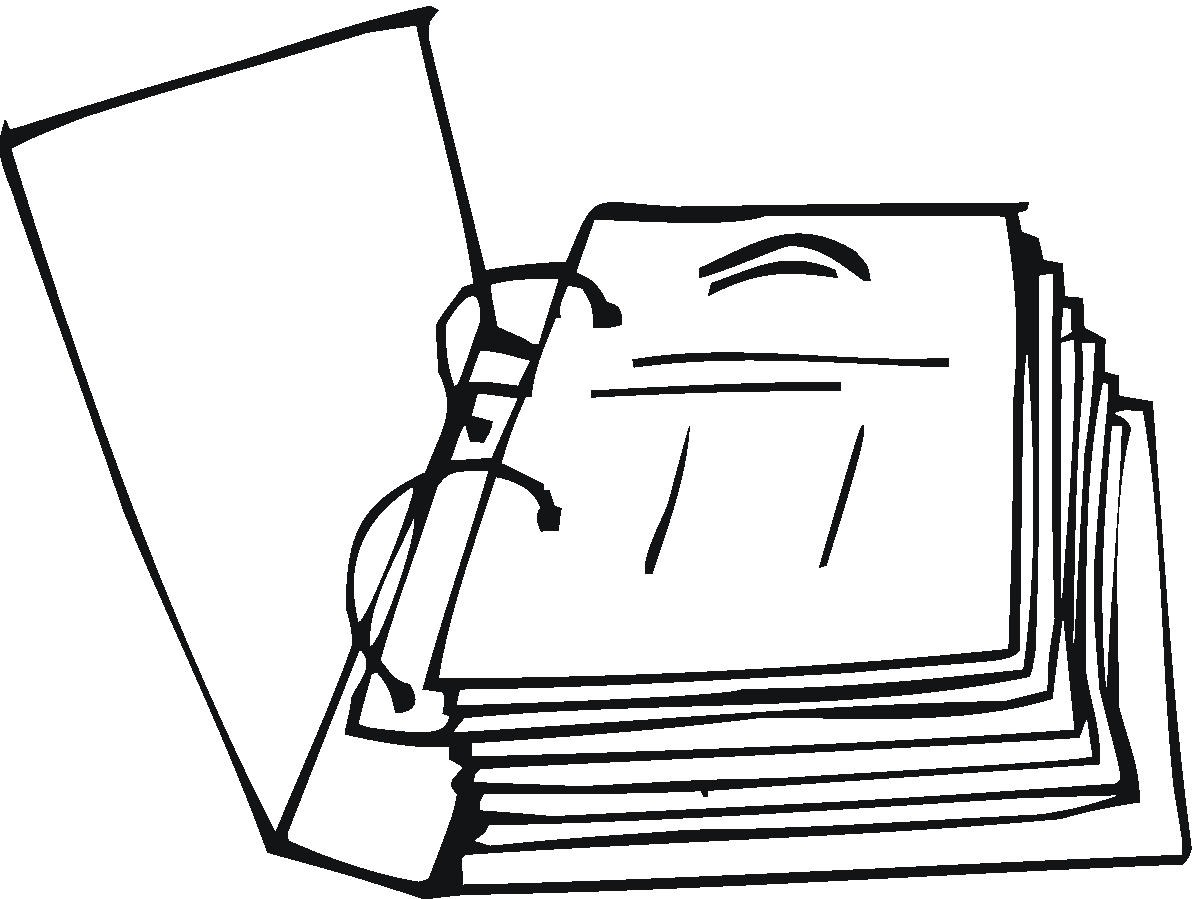 8/10/16
17
[Speaker Notes: Review and consider all assessment data, consider the strengths and needs of the student
Use results of more than one procedure 
How will your AU apply/rule out exclusionary factors
Parents must be provided with copy of evaluation report and Eligibility Determination documents
MDT should discuss if  characteristics exhibited by student support conclusion that the student has a disability and needs special education and related services. 
If determined eligible for special education, the Team can develop IEP or schedule another meeting 
If not eligible for special education, the MDT should discuss other resources available]
Consent for Initial Placement in Special Education
Consent “Opens the Door” to special and related services
Consent MUST be obtained prior to developing an IEP and beginning any special services
You are not gaining consent for specific services, just consent to serve them.  
A parent may refuse consent, or withdraw this consent later.
8/10/16
18
New Eligibility Categories
Intellectual Disability
Serious Emotional Disability
Autism Spectrum Disorder
Traumatic Brain Injury
Developmental Delay (3-8)
Orthopedic Impairment
Other Health Impairment
Deaf/Blindness
Hearing Impairment
Vision Impairment
Specific Learning Disability
Speech Language Impairments
Multiple Disabilities
8/10/16
19
Eligibility Activity (Pairs)
Autism Spectrum Disorder (ASD)    -   Rhonda May
3 Criteria
Medical vs. Educational
High Functioning Autism
Specific Learning Disability
SLD Guidance
8/10/16
20
IEP Development
IEP Team Participants:
Parent
Student (if appropriate or 15+)
General Education Teacher of the student*
Special Education Teacher
Special Education Director or Designee
Annuals:  More than one year in district         
Evals: Building Leaders, Coordinators, Itinerants, attended Designee Training
*If the student is or may be participating in the general education classroom
8/10/16
21
[Speaker Notes: 10 Min. to get through slide 29 (Excusal)

General Education Teacher must be a teacher of the student. If the student is not currently participating in a general education classroom but will be, a teacher of students of the same age can be the teacher

NOTE: Special Education Director or Designee
IDEA requires participation of a representative of the public agency who –
Is qualified to provide, or supervise the provision of, specially designed instruction to meet the unique needs of children with disabilities;
Is knowledgeable about the general education curriculum; and
Is knowledgeable about the availability of resources of the public agency [and has authority to commit resources]
PER ECEA, this individual CANNOT be excused from the meeting]
IEP Development
Excusal
Applies to required team members
All or part of the meeting
Area likely to be discussed?
Parent or AU can revoke permission for excusal at any time
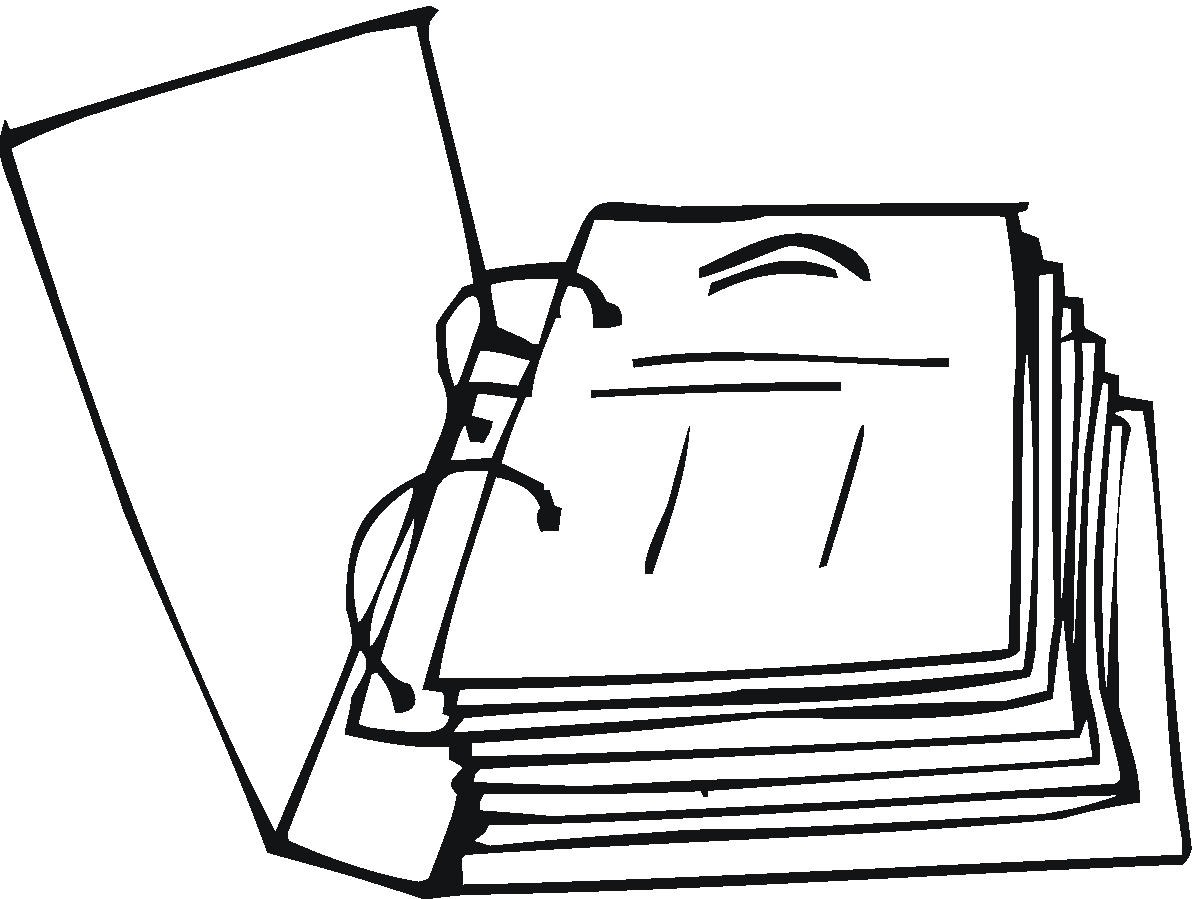 8/10/16
22
[Speaker Notes: AU may choose not to use this
The general education teacher must be present for all of the meeting, or the excusal must be completed prior to the meeting
If area is likely to be discussed, must complete the entire form
If area is not likely to be discussed skip to bottom
Who will be allowed to be designee for this?
If person will not attend entire meeting, must be used
If parent or AU requests it, meeting must be rescheduled]
Present Levels“Their Story”
Global strengths, preferences and interests with student/parent input
Educational Performance Summary
Impact of Disability – Needs
Caused by the disability, even if not “commonly”
Collaboratively developed, not “sections”
Emphasizes whole student 
	across settings
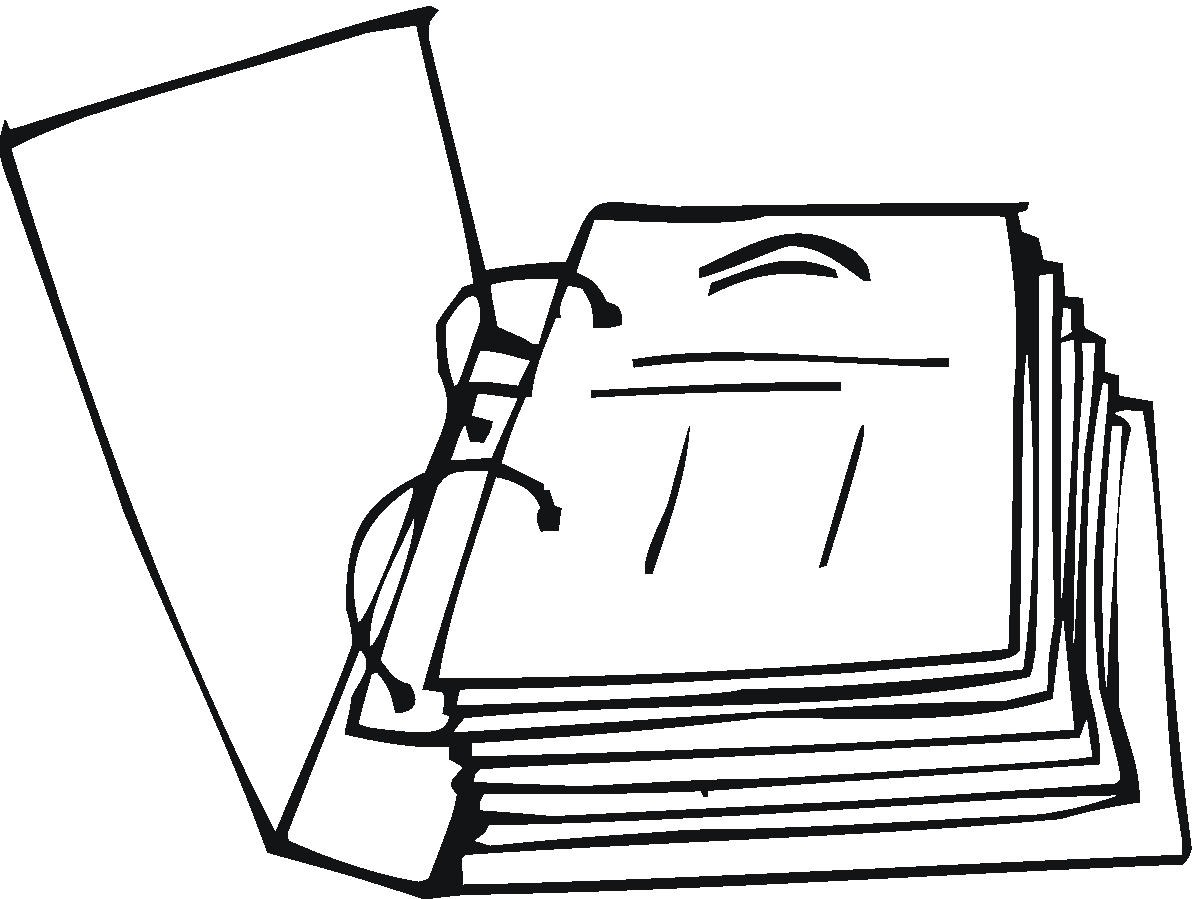 8/10/16
23
[Speaker Notes: 15 Min.
Who will be responsible for compiling, synthesizing?

Sybil: reference assessment report for present level information:
What might you put for strengths? Present levels summary? Needs/impact?]
Special Factors
Behavior Plan
Communication Plan
Learning Media Plan
Health Care Plan
Limited English Proficiency
Assistive Technology
Specialized Transportation
Anything to be billed to Medicaid must be documented
8/10/16
24
[Speaker Notes: 5 Min.
Review all of the special factors to be considered. Note that for the three areas stated here, there are related forms for developing required plans.

What would Sybil need?]
Annual Goals
Data in PLAAFP (present levels of academic achievement & functional performance) identify impacts/need(s)
Measurable goal should align directly to Impacts of Disability
Prioritize & consolidate goals as appropriate
Standard(s) / Evidence Outcomes
Unit of measurement (criteria) measure skill being taught
8/10/16
25
[Speaker Notes: 30 Min. to get through slide 43 (Goals now)

Sybil’s need: reference evaluation report

PLAAFP= Present Levels of Academic Achievement and Functional Performance
Clarify that data reported in PLAAFP indicates needs and that these should be reflected in annual goals; provide a common thread
Goals are not standards but should be related to the student meeting benchmarks indicated by standards
Measures should be directly related to skills and may be percentages, number of demonstrations related to number of opportunities, etc.

Brainstorm for skills: how will they be measured
Skill: reading comprehension (percentage correct)
Skill: task completion (number of assignments completed of number of assignments given)
Skill: social initiation with peers (appropriate initiations within a period of time)
Skill: eliminate aggression toward peers]
Annual Goals
Objectives:
Only required for students taking alternate assessment(s)
Extended Evidence Outcomes
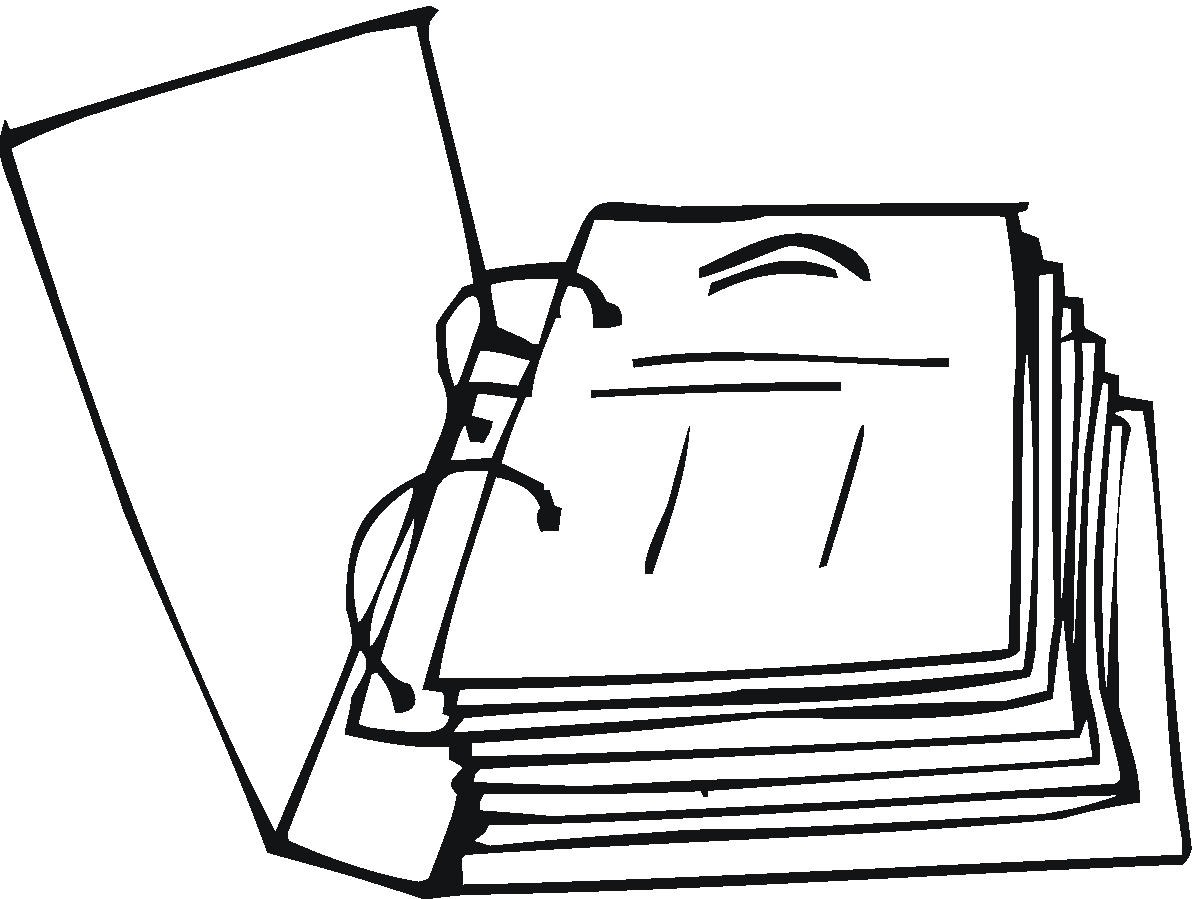 8/10/16
26
Annual Goals
“The student will improve ________skills from ________ to _________ as evidenced by _________________.
Must have a baseline – not 0
Simply states the skill needing to grow within one year based on existing growth rates.
Goal Activity (Think-Pair-Share)
8/10/16
27
Progress Reporting
Must report about the student’s progress toward achieving the annual goals/objectives at least as often as gen. ed. 
Progress collected weekly during service
Not always an assessment but documentation of progress
Can be documented by other staff
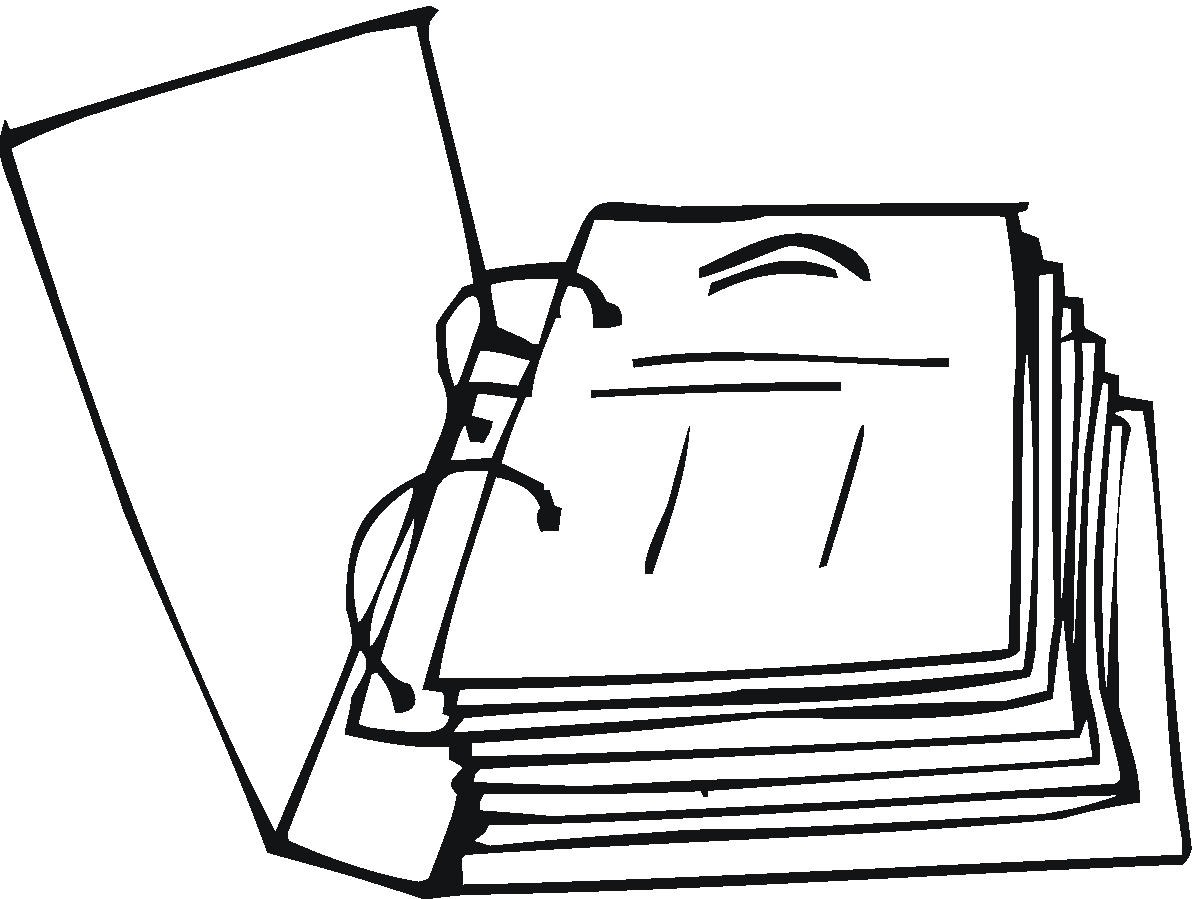 8/10/16
28
[Speaker Notes: When will your AU provide progress reports?

How will your AU ensure this happens?

AU DECISION FOR HOW THIS WILL BE ADDRESSED]
Accommodations & Modifications
Accommodations: allow a student to access the curriculum, but do not change the standards
Modifications: allow students to access modified standards/curriculum for students who have significant cognitive disabilities
8/10/16
29
[Speaker Notes: 5 Min.]
Accommodations & Modifications
Must relate back to needs identified in PLAAFP
Should have data supporting need and use
Must be used regularly in instruction to be used on assessments
Must be as specific as possible
Anything to be billed to Medicaid must be documented
8/10/16
30
State & District Assessments
Complete Alternate Assessment Worksheet if considering student for Co-Alt
Any summative district assessment reported for all students must have an alternate available
Document accommodations (based on performance summary and impact of disability )
Non-standard accommodations: permission from CDE through District Assessment Coordinator (DAC)
New requirement to document that parents understand implications of alternate assessment
8/10/16
31
[Speaker Notes: 5 Min.

Reference TA doc (get link from Sri)
Security concerns must be addressed by DAC when requesting non-standard accommodations
Parents most often concerned about whether students are taking the “right” test; what is best for the student in moving forward; 
Decision made by team year by year; content area by content area
Other allowable: Pencil grip; CCTV; section of allowed, not-documented accommodations; talk with DAC for more specific information]
Extended School Year
Must have evidence of severe regression, unreasonable recoupment period, or predictive factors
Supporting evidence must be used to justify need
Guiding question: Does the evidence support a particular service in order to avoid significant jeopardy to learned skills during extended breaks?
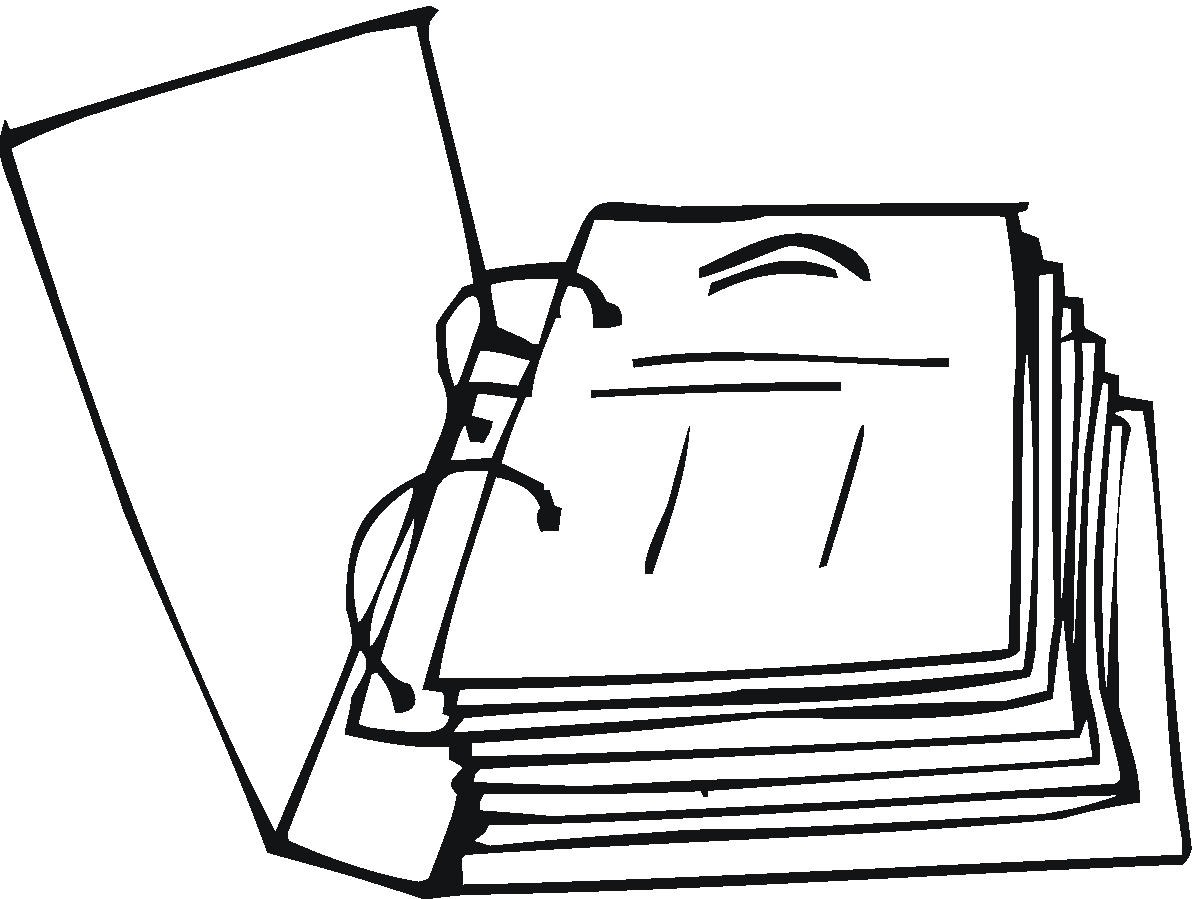 8/10/16
32
[Speaker Notes: 5 Min.REFERENCE TA doc available on CDE website under topics

What statement(s) will your AU accept justifying need

What evidence will your AU look for?

INCLUDE CONSIDERATION OF PREDICTIVE FACTORS]
Specially Designed Instruction
Specially designed instruction (SDI) means adapting, as appropriate, to the needs of an eligible child under this part, the content, methodology, or delivery of instruction to address the unique needs of a child that results from the child's disability; and to ensure access of the child to the general curriculum, so that he or she can meet the educational standards adopted by the State 
What specially designed instruction will you provide to ensure access to the general curriculum?
Supplement not Supplant
8/10/16
33
Special Education & Related Services
Service delivery statement
Documenting paraeducator support
Specialized Instruction Area
Ending & Starting Dates
Direct service in or outside of the gen ed classroom
Anything to be billed to Medicaid must be documented using PCS/Nursing Language
8/10/16
34
[Speaker Notes: 5 Min.
Narrative description leads

In table: record area to be addressed; record the title, not name of individual (special education service provider allows for either special education teacher or paraprofessional); 

Paraeducator normally assigned to a class: not documented separately (special education service provider)
Paraeducator whose FTE is directly tied to a student: documented as a service

Types of specialized instruction area: decoding or reading comprehension; pro-social skills; numeracy; independent living skills etc.

Starting & Ending dates: don’t have to be year-long but should reflect when services will be provided

NO Ranges, state minimum services required by the student
Services: not a place, can happen anywhere, any setting; designed to provide interventions in area of need; eliminate ranges, but state minimum service needed by the student to progress

LRE: the location where a student spends most of his/her school day

Environment: must calculate hours of time outside of general education and number of hours in the school day to accurately report

18 – 21 year olds in community based programs, considered in general classroom 80% or more]
Recommended Placement in the Least Restrictive Environment
“To the maximum extent appropriate, children with disabilities, including children in public or private institutions or other care facilities, are educated with children without disabilities; and special classes, separate schooling or other removal of children with disabilities from the regular education environment occurs only if the nature or severity of the disability is such that education in regular classes, with the use of supplementary aids and services, cannot be achieved satisfactorily. “ 
Placement options considered
Documentation of conversation
LRE setting codes-% of time in general ed
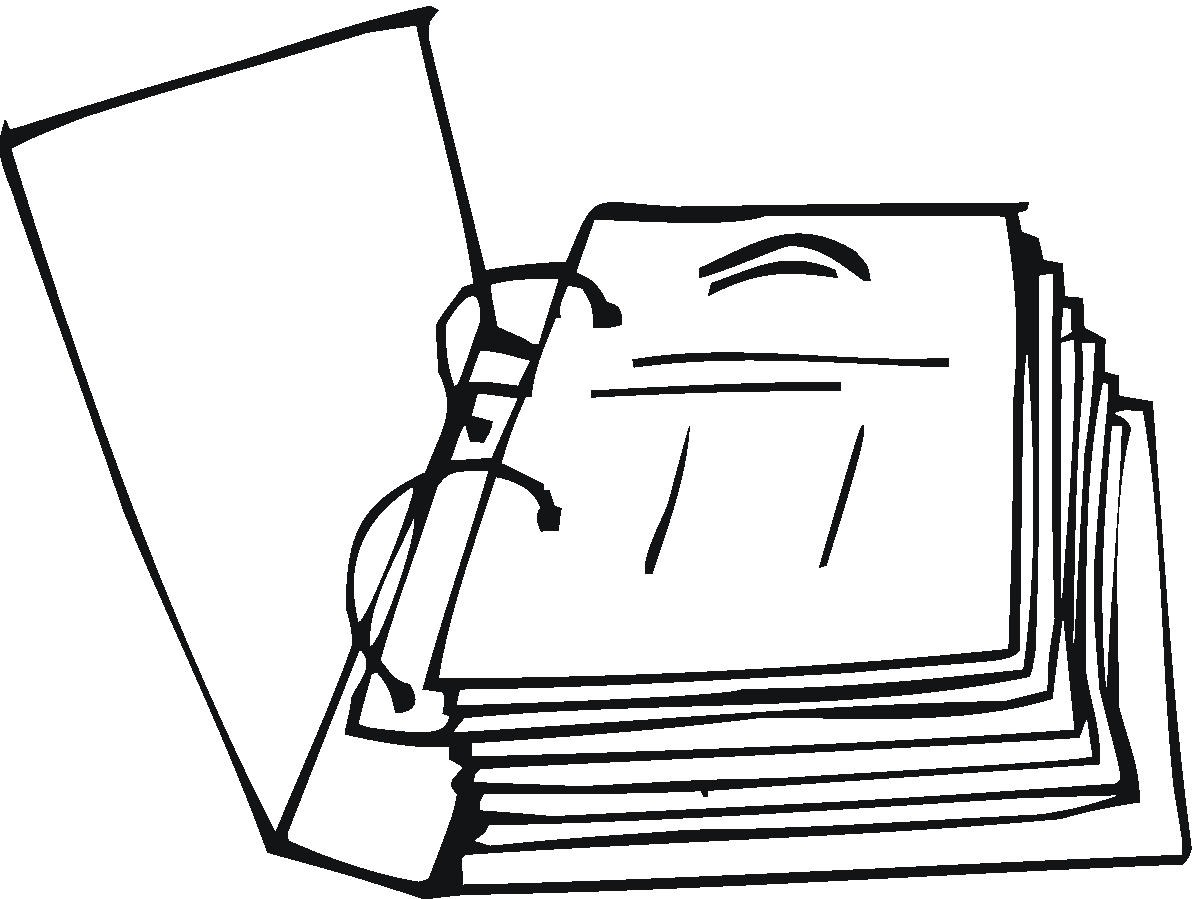 8/10/16
35
[Speaker Notes: 15 Min. to get through slide 51 (Sybil’s LRE)
Not services
Where the student spends most of his/her day
There is not a direct link to service delivery table]
LRE Continued
Describe the possible advantages and disadvantages of the placement options for the student and the modifications/supplementary aids and services considered to reduce possible disadvantages to the student
“You have to take something away to add something”
8/10/16
36
Prior Written Notice
Documents the discussion and decisions made during the IEP process
Must be given in writing PRIOR to implementation of any decisions
Send this home at end of meeting while finalizing draft
No blanks, N/A, or None
8/10/16
37
What if we want to change something??
Discuss and record:
What if parents and IEP team want to modify goals, hours of service, accommodations/modifications, transportation, assistive technology?
What does the current IEP say?
What are the proposed changes?
What is the rationale for these changes based on evaluation, tests, records, or reports?
Other options considered and reasons for rejecting?
8/10/16
38
Amendments
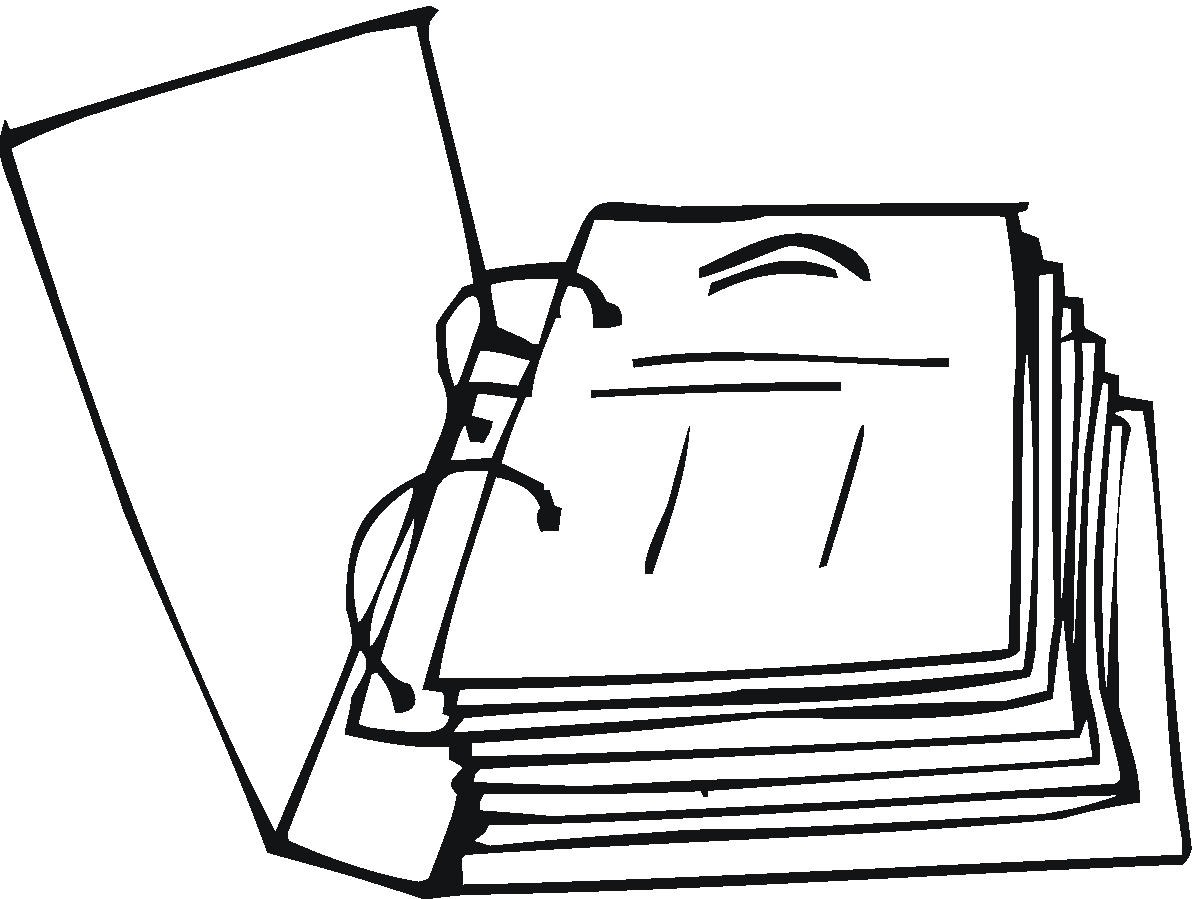 “Add action” and “amend” IEP
Waiver of meeting
Signature not required, only for procedural safeguards
Document agreement in meeting notes, parent contact log
Do NOT change notice of meeting
Keep current information, and add changes with new date (service delivery statement)
When changing goals, end current goals, and “start” new ones
8/10/16
39
[Speaker Notes: If parent and director/designee consent, may make minor changes without convening a meeting
May not use for significant change in placement; Prior Written Notice must be provided and include:
Description of the action proposed 
Explanation of why the action is proposed
Description of the information used as a basis for the action
Description of other options considered and why those were rejected
Description of other relevant factors
Statement about procedural safeguards
Sources for assistance to understand the procedural safeguards]
Transfers
*****New Process*****
Transfers ONLY apply to students who transfer within the school year.
They  DO NOT apply to students who enroll over the summer
Students who enroll over the summer are NEW ENROLLMENTS
IEP must be in place ON THE FIRST DAY OF SCHOOL for new enrollments
……..What does this mean?  What do we do???
8/10/16
40
[Speaker Notes: 10 Min.
Forms are included in folders
Transfers: Reasonable time, not specified, but should be done ASAP in order to continue provision of FAPE]
Process for Transfers and New Enrollments
“This material was developed under a grant from the Colorado Department of Education.  The content does not necessarily represent the policy of the U.S. Department of Education, and you should not assume endorsement by the Federal Government.”
August 1, 2014
Terminology
Transfer
Within the current school year
May occur within the same state (300.323(e)) or from another state (300.323(f))
New enrollment
Occurs over the summer with an IEP expected to be in effect the first day of school
Comparable services
Services that are ‘‘similar’’ or ‘‘equivalent’’ to those that were described in the child’s IEP from the previous public agency, as determined by the child’s newly designated IEP Team in the new public agency.
Individuals with Disabilities Education Act
Federal Register Vol. 71, No. 156/ August 14, 2006/ Rules and Regulations
New Enrollments:Transfers over the Summer
Section 614(d)(2)(a) is clear that at the beginning of each school year, each LEA, SEA, or other State agency, as the case may be, must have an IEP in effect for each child with a disability in the agency’s jurisdiction.  

Public agencies need to have  a means for determining whether children who move into the State during the summer are children with disabilities and for ensuring that an IEP is in effect at the beginning of the school year.
Individuals with Disabilities Education Act
Federal Register Vol. 71, No. 156/ August 14, 2006/ Rules and Regulations
Adopt or Develop an IEP to be In Effect at the Start of the School Year
If a child’s IEP from the previous public agency was developed (or reviewed and revised) at or after the end of a school year for implementation during the next school year, the new public agency could decide to adopt and implement that IEP, unless the new public agency determines that an evaluation is needed.
Otherwise, the newly designated IEP Team for the child in the new public agency could develop, adopt, and implement a new IEP for the child that meets the applicable requirements in §§ 300.320 through 300.324.
Individuals with Disabilities Education Act
Federal Register Vol. 71, No. 156/ August 14, 2006/ Rules and Regulations
Enrich ProcessIn or Out-of-State New Enrollments
Determine if you can:
	1.  Implement the Existing IEP on first day of school  
		Transfer-In or Out of-state: Input the IEP into the Transfer “as is”, 	word-for word - NO MODIFICATIONS to service time.  
OR
  2.  Not implement the IEP (All completed PRIOR to first day)
		In-State: Contact Kendal/Marcy/Adric to input “Transfer data” 	and finalize; Consent for Re-evaluation, Conduct Re-evaluation 	as a review of existing data from previous district, conduct 	evaluation, and develop new IEP
		Out-of-State:  Begin Initial Evaluation Process:  Consent for Initial 	Evaluation, Conduct initial evaluation, determine eligibility, and 	develop new IEP
Transfers from Another State
When a child transfers from another State, § 300.323(f) requires the LEA, in consultation with the parents, to provide the child with FAPE, including services comparable to those in the IEP from the previous public agency, until such time as the new public agency conducts an evaluation (if determined to be necessary) and adopts a new IEP.
Individuals with Disabilities Education Act
Federal Register Vol. 71, No. 156/ August 14, 2006/ Rules and Regulations
Eligibility Criteria and Transfers from Another State
Under § 300.323(f)(1), if the new public agency determines that an evaluation of the child is necessary to determine whether the child is a child with a disability under the new public agency’s criteria, the new public agency must conduct the evaluation.
Until the evaluation is conducted, § 300.323(f) requires the new public agency, in consultation with the parent, to provide the child with FAPE, including services comparable to those described in the IEP from the previous public agency. The specific manner in which this is accomplished is best left to State and local officials and the parents to determine.
Individuals with Disabilities Education Act
Federal Register Vol. 71, No. 156/ August 14, 2006/ Rules and Regulations
Eligibility Considerations for Transfers from Another State: Initial Evaluation
The public agency, in consultation with the parents, must provide FAPE to the child, until such time as the public agency conducts an evaluation pursuant to §§ 300.304 through 300.306, if determined necessary by the public agency, and develops a new IEP, if appropriate, that is consistent with Federal and State law. 
The evaluation conducted by the new public agency would be to determine if the child is a child with a disability and to determine the educational needs of the child. Therefore, the evaluation would not be a reevaluation, but would be an initial evaluation by the new public agency, which would require parental consent.
Individuals with Disabilities Education Act
Federal Register Vol. 71, No. 156/ August 14, 2006/ Rules and Regulations
Comparable Services and Stay Put: Transfer from Another State
With regard to stay-put provisions if the parent disagrees with the new public agency about the comparability of services, stay-put does not apply, because the evaluation is considered an initial evaluation and not a reevaluation.
Individuals with Disabilities Education Act
Federal Register Vol. 71, No. 156/ August 14, 2006/ Rules and Regulations
Transfers from Another State
IEPs for children who transfer from another State.
An IEP was in effect in a previous public agency in another State
The student transfers to a new public agency from another State, and
Enrolls in a new school within the same school year, 
The new public agency (in consultation with the parents) must provide the child with FAPE (including services comparable to those described in the child’s IEP from the previous public agency), until the new public agency— 
(1) Conducts an evaluation pursuant to §§ 300.304 through 300.306 (if determined to be necessary by the new public agency); and 
(2) Develops, adopts, and implements a new IEP, if appropriate, that meets the applicable requirements in §§ 300.320 through 300.324.
Individuals with Disabilities Education Act
Federal Register Vol. 71, No. 156/ August 14, 2006/ Rules and Regulations
In State Transfers
IEPs for children who transfer public agencies in the same State.
An IEP was in effect in a previous public agency in the same State
The student transfers to a new public agency in the same State, and 
Enrolls in a new school within the same school year, 
The new public agency (in consultation with the parents) must provide FAPE to the child (including services comparable to those described in the child’s IEP from the previous public agency), until the new public agency either— 
(1) Adopts the child’s IEP from the previous public agency; or
 (2) Develops, adopts, and implements a new IEP that meets the applicable requirements in §§ 300.320 through 300.324.
Individuals with Disabilities Education Act
Federal Register Vol. 71, No. 156/ August 14, 2006/ Rules and Regulations
Record Reviews and In-state Transfers
Record Reviews and Out-of-state Transfers
Record Reviews and Out-of District Placements and Transfers
You SURVIVED DAY 1!!!
WELL DONE!
Thank you for your hard work and participation today!
[Speaker Notes: MDT= Multidisciplinary Team

Timelines: 60 days to complete initial evaluation; 90 days to complete initial IEP; Annual Review due within 365 days; Triennial review due within 3 years of previous eligibility determination

Progress reporting not required to be at least as often as report cards, but must be frequent enough for parent to be informed of student’s progress

Prior Written Notice

Team for eligibility may be different from IEP team]